ГБДОУ детский сад №40 Московского района
План-конспект непосредственно образовательной деятельности
Тема: «Заборчик для лошадки»

                       Воспитатель : Шарапина Н.С
Цели:
Учить отщипывать маленькие кусочки пластилина от большого, раскатывать, раскатывать их в длину между ладонями, выкладывать в ряд.
Предварительная работа:
рассматривание картинок с изображением лошадки и заборчика.
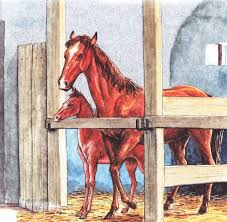 Словарная работа:
Лошадь, забор.
Оборудование:
Игрушка лошадка, макет – лошадка за невысокой оградой, изображение лошадки на бумаге формата А4; 
Раздаточное: изображения лошади на бумаге А4, пластилин, доски.
Программное содержание:
-Ребята, к нам в гости прискакала лошадка. Посмотрите, какая она красивая, какая у нее шерстка и хвостик. Погладьте лошадку. У лошадки очень непослушные дети-жеребятки, они все время убегают от мамы и могут попасть в беду. Давайте сделаем для них маленький заборчик, чтобы они могли там гулять.
Рассматривание иллюстрации, где лошадь с жеребенком стоят за забором.
Физкультминутка.
Вместе по лесу идём,Не спешим, не отстаём.Вот выходим мы на луг. (Ходьба на месте.)Тысяча цветов вокруг! (Потягивания — руки в стороны.)Вот ромашка, василёк,Медуница, кашка, клевер.Расстилается ковёрИ направо и налево. (Наклониться и коснуться левой ступни правой рукой, потом наоборот — правой ступни левой рукой.)К небу ручки протянули,Позвоночник растянули. (Потягивания — руки вверх.)Отдохнуть мы все успелиИ на место снова сели. (Дети садятся.)
Ребята, у каждого из вас на листе нарисована лошадка, давайте вместе слепим заборчик.  Посмотрите, как я буду отщипывать кусочек пластилина и раскатывать прямыми движениями между ладонями, получилась палочка, мы накладываем вертикально на изображение лошади. 
Приступаем к работе. Индивидуальная работа.
Подведение итогов.
Лошадка благодарит детей.
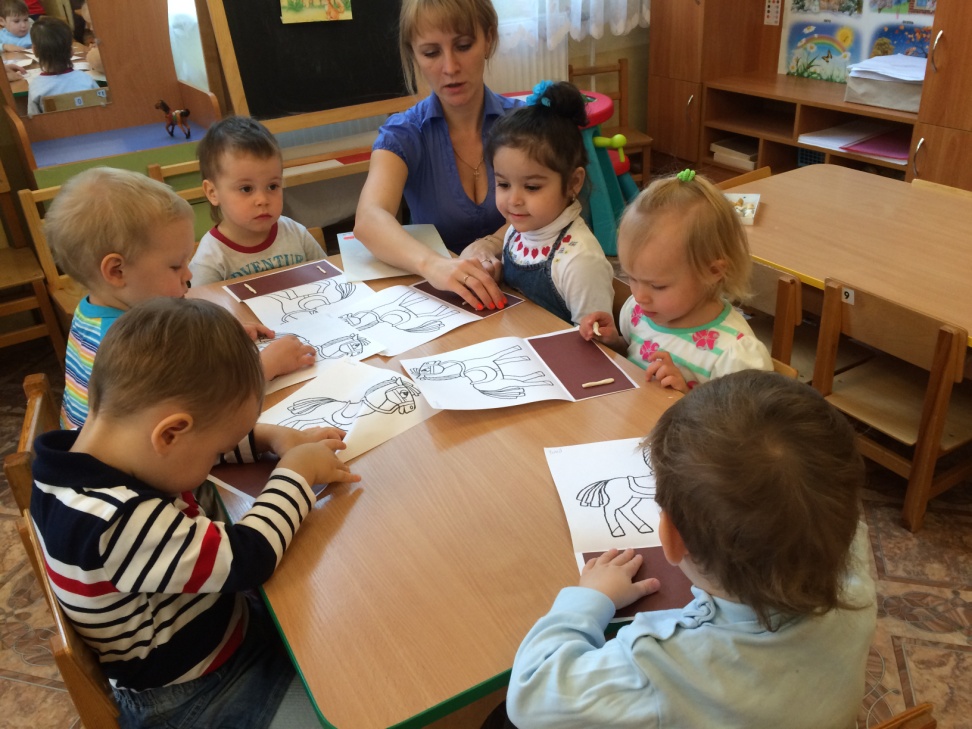 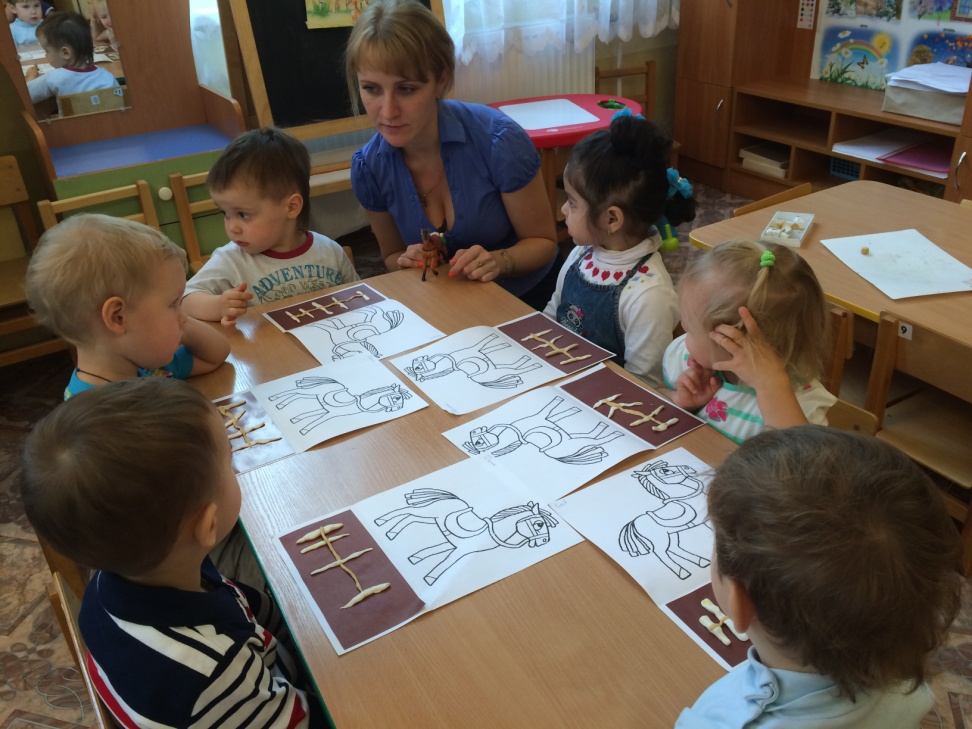